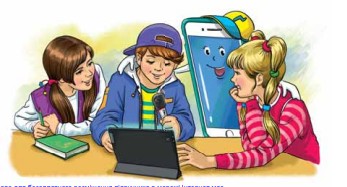 Застосовую знання про текст
4 клас
Закріплення знань про текст
Налаштування на урок 
Вправа «Дорога»
Дороги можуть бути різноманітними. Переглянь ілюстрації. Яка дорога передає твій стан зараз? Поясни, чому?
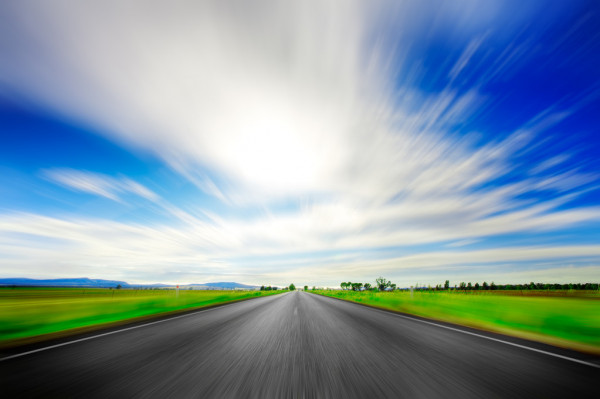 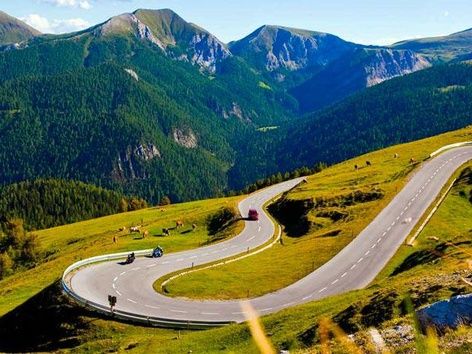 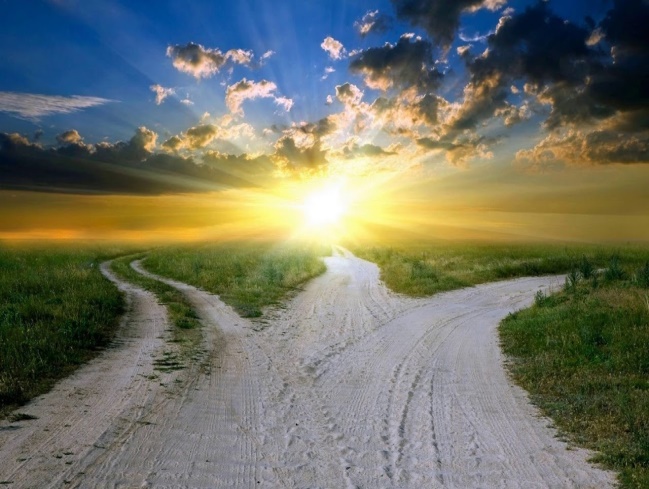 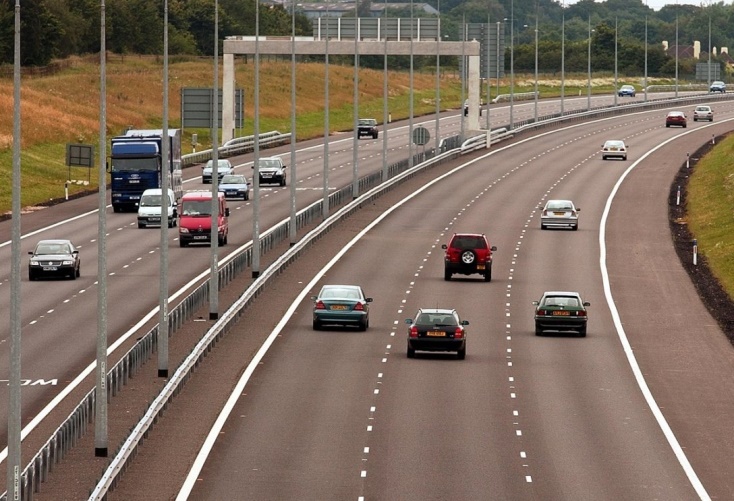 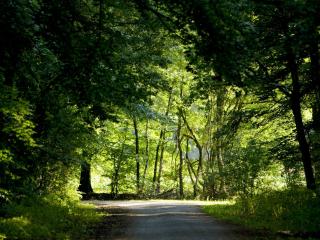 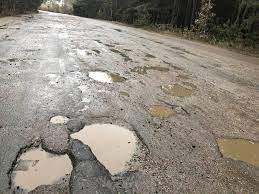 Мотивація навчальної діяльності
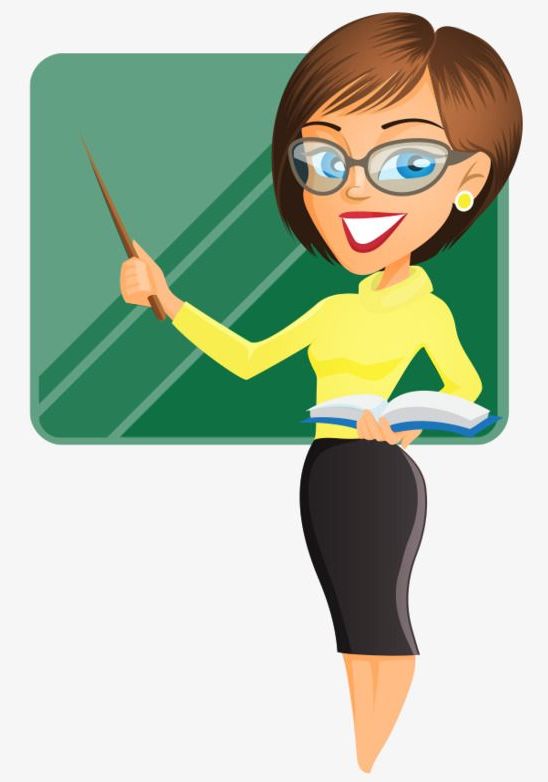 Сьогодні ми повторимо і закріпимо знання про текст. 
Перевіримо свої вміння за темою при виконанні тестових завдань
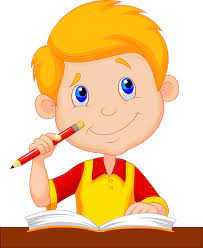 Вправа «Копилка знань»
Зв’язані за змістом речення
Текст
Передає тему або мету тексту
заголовок
Про що йде мова в тексті
тема тексту
Головна думка тексту
мета тексту
Розповідь, опис, міркування
Види текстів
Художній, розмовний, діловий, науково-популярний
Стилі текстів
Послідовність частин
Абзац - одне чи кілька речень, пов’язаних за змістом
Заголовки до окремих частин тексту
план
будова
зачин
кінцівка
повідомляє про що і про кого йтиме мова в тексті
підводить підсумок усього сказаного
Основна частина
розповідає про розвиток подій
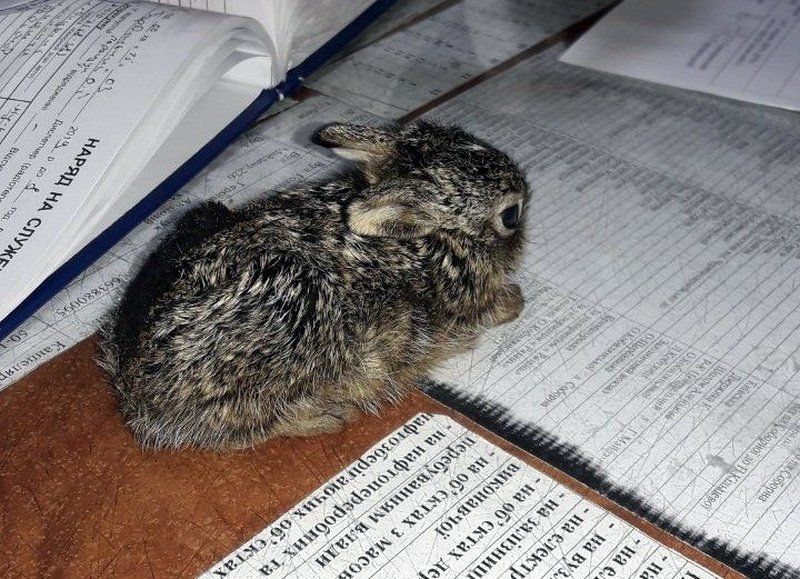 Копилка вмінь
1. Прочитай речення. Якою частиною тексту воно є?
Восени я приніс у школу зайченя.
а) Зачин
б) Основна частина
в) Кінцівка
3. Добери до тексту заголовок
2. Прочитай текст. Визначте його тип.
Восени я приніс у школу зайченя. Спочатку воно всіх боялось і ховалося під шафу. Потім звірятко звикло до дітей, і вони годували його морквою та капустою. Навесні діти відпустили зайчика на волю.
а) Я приніс зайченя
б) Зайченя відпустили
в) Зайченя у школі
в) міркування
а) опис
б) розповідь
Копилка вмінь
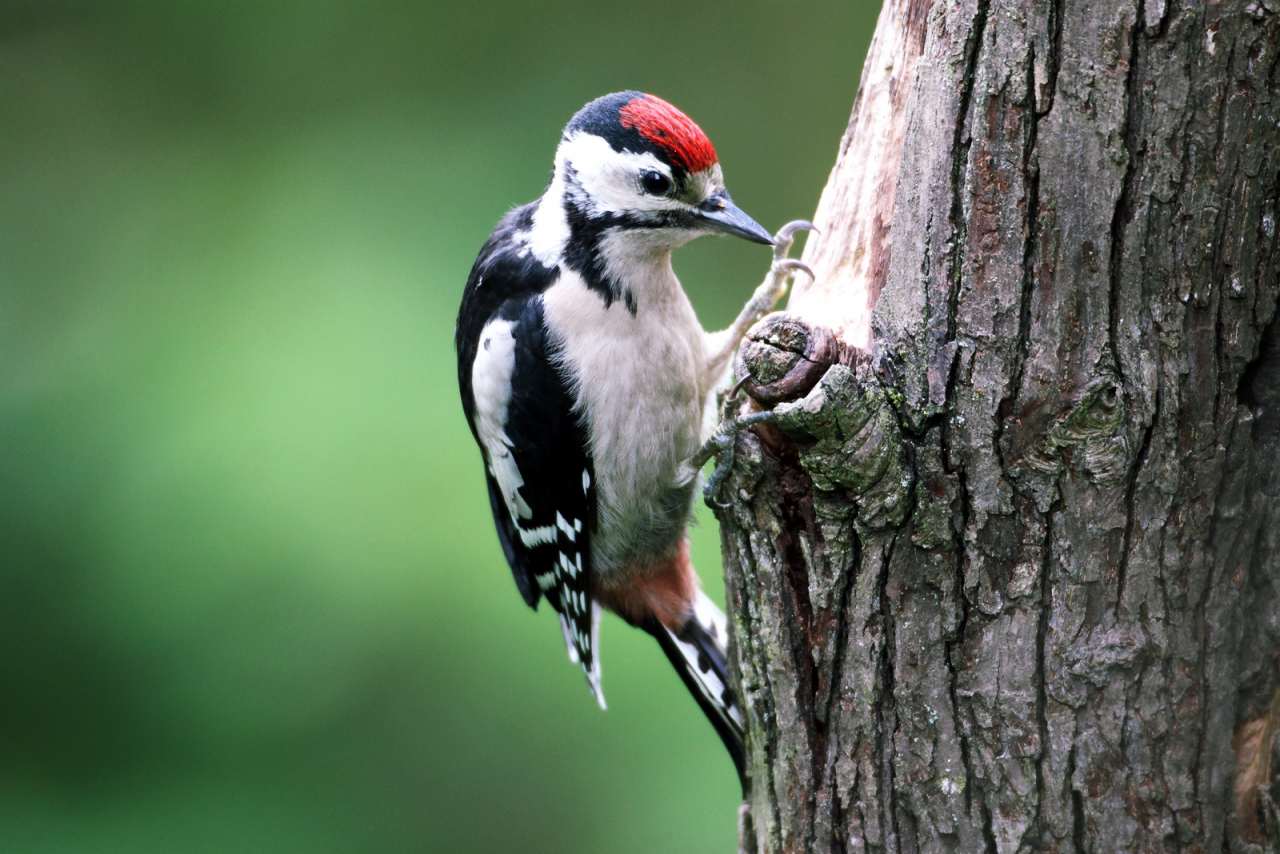 4. Прочитай текст. Вибери кінцівку.
Дятли – красиві й корисні птахи. Вони невеликого розміру, часто живуть у хвойних лісах. Мають долотоподібний довгий дзьоб. Лапки в них короткі, зате з міцними кігтями.
а) На голівці капелюшок із червоних пір‘їнок.
б) Дятли знищують шкідників лісу.
в) В моєму саду оселився цей дятел.
5. Визнач тему тексту
в) міркування, чому дятли корисні
а) розповідь про користь дятлів
б) опис дятла
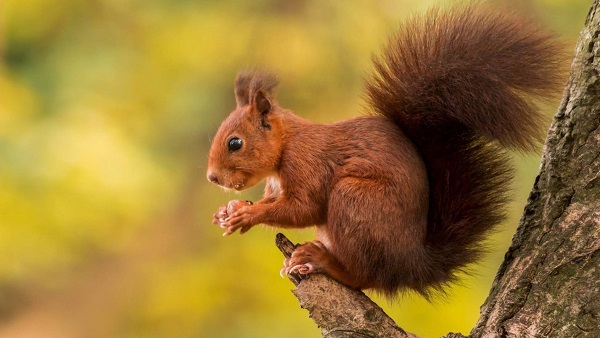 Копилка вмінь
6. Прочитай текст. Вибери його мету.
Вже осінь. Білочка готується до зими. 
    Цілий день вона носить горіхи, жолуді, гриби. Сушить і складає це у своєму дуплі.
   З такими запасами не страшна звірятку зима.
а) Розповісти, як білочка живе в лісі.
б) Розповісти, як білочка складає все у дуплі.
в) Розповісти, як білочка готується до зими.
в) розмовний
7. Визнач стиль тексту
а) художній
б) діловий
г) науково-популярний
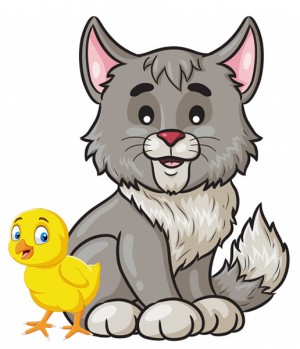 Копилка вмінь
8. Прочитай частини тексту. Пронумеруй їх у такій послідовності, щоб утворився текст.
1. Побачило великого сірого кота і замовкло. 
2. На подвір‘ї ходило маленьке курча. Воно відбилося від квочки й жалібно пищало.
3. Підійшло тихесенько до нього, притулилося й очі заплющило: тепло йому біля котового кожушка.
а) 1,2,3.
б) 2,1,3.
в) 2,3,1.
в) Курча загубилося
б) Великий сірий кіт
а) Курча і кіт
9. Добери назву до тексту
10. Визнач мету тексту
в) Допитливе курча
б) Неуважне курча
а) Нерозумне курча
Підсумок уроку
1а  2б  3в  4а  5б  6в  7а  8б  9в  10а
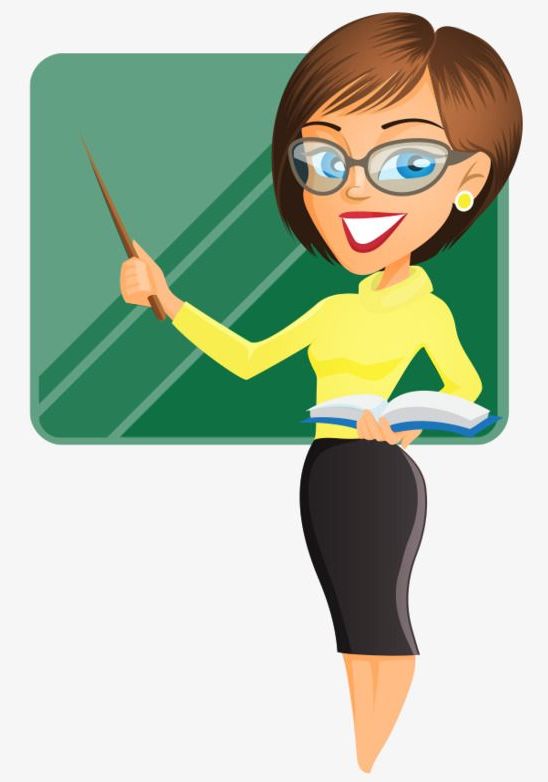 — Який розділ української мови ми розглядали? 
— Чи всі завдання виконав/ла правильно?
Домашнє завдання
Виконай тест за посиланням на освітній платформі «НаУрок»
Діагностувальна робота. Текст | Тест з української мови – «На Урок» (naurok.com.ua)
Рефлексія
Обери дорогу, якою визначиш свої знання і вміння за цим розділом
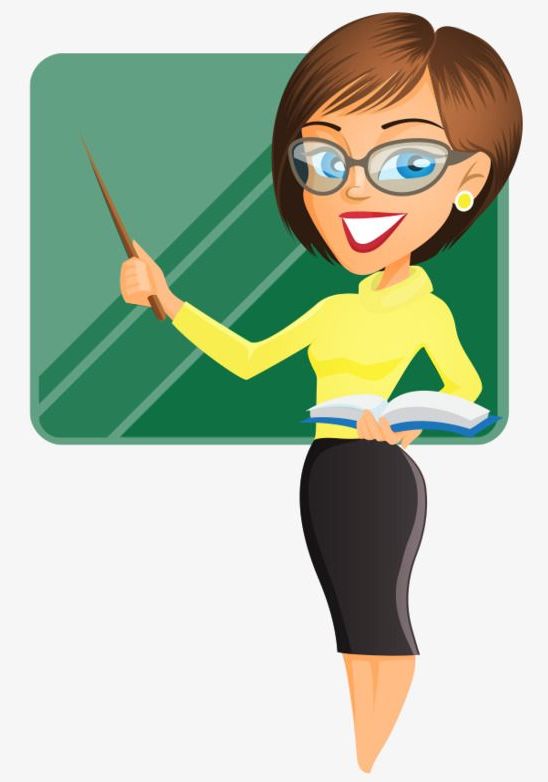 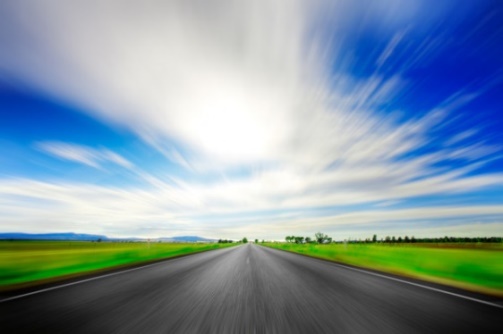 Всі завдання виконав/ла правильно. 
Йду вперед впевнено
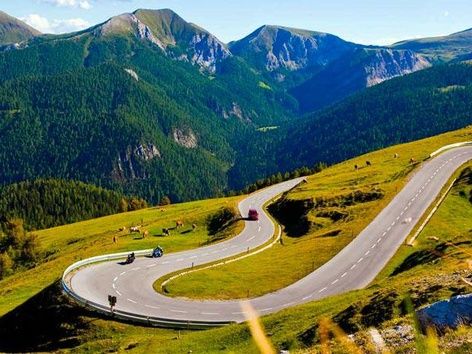 Деякі завдання виконав/ла неправильно.
Маю ще попрацювати за цим розділом
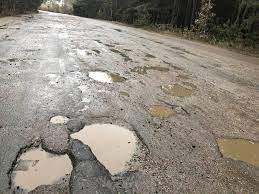 Багато завдань виконав/ла неправильно. 
Маю ще працювати за цим розділом